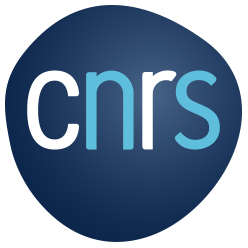 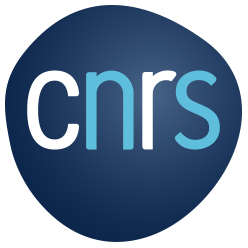 CNRS : a global player in the international landscape of science, technology and innovation
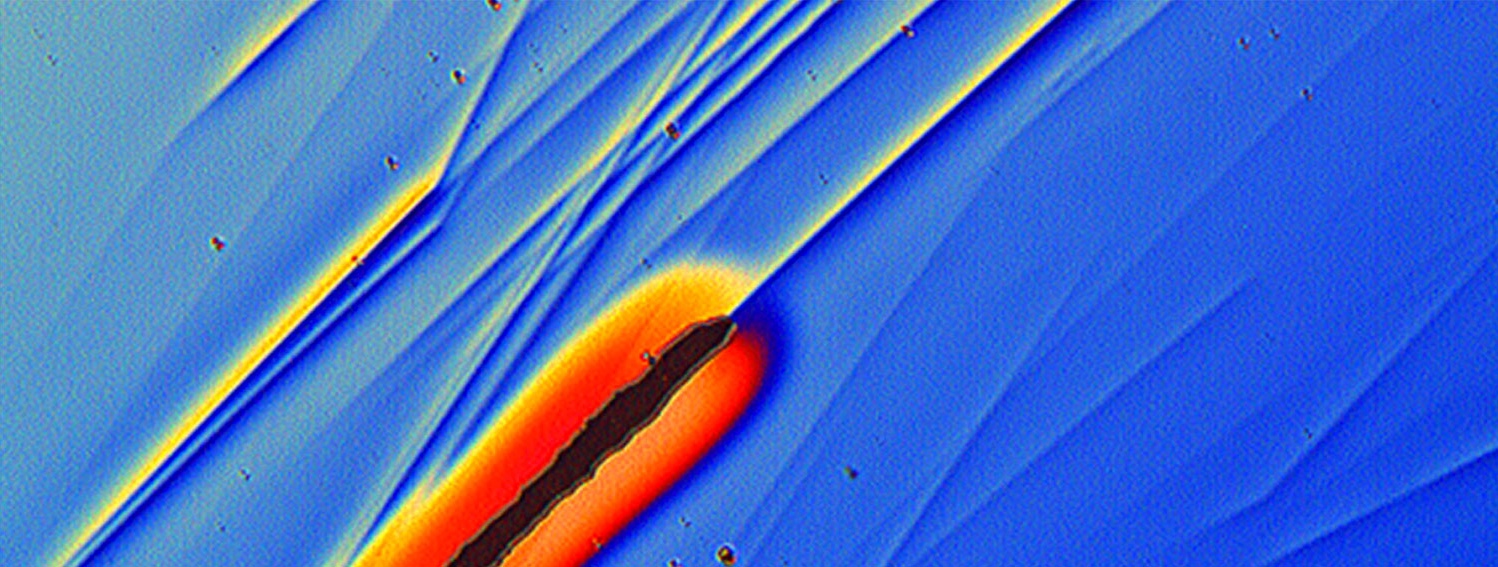 CNRS : a global player in the international landscape 

of science, technology and innovation
Jean-Paul Toutain
Director of the Regional Office in ASEAN and Oceania
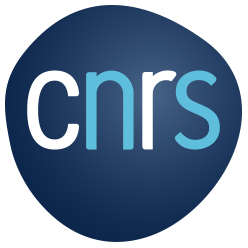 CNRS in a nutschell
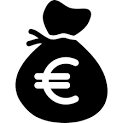 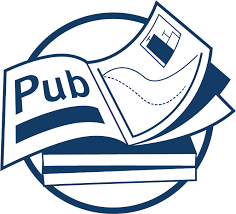 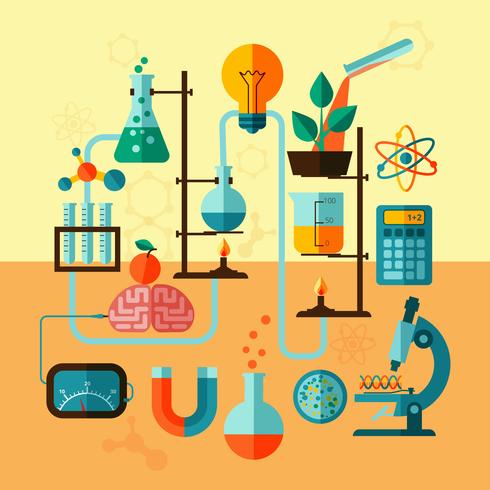 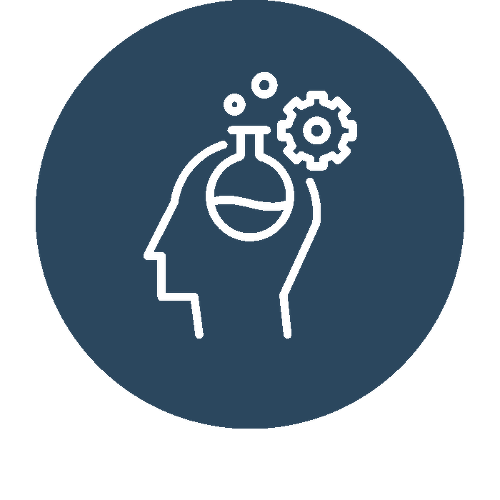 32.000
3,5bn€
1100
50.000
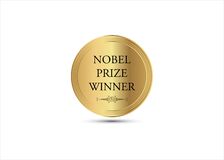 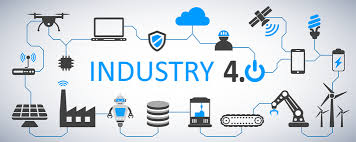 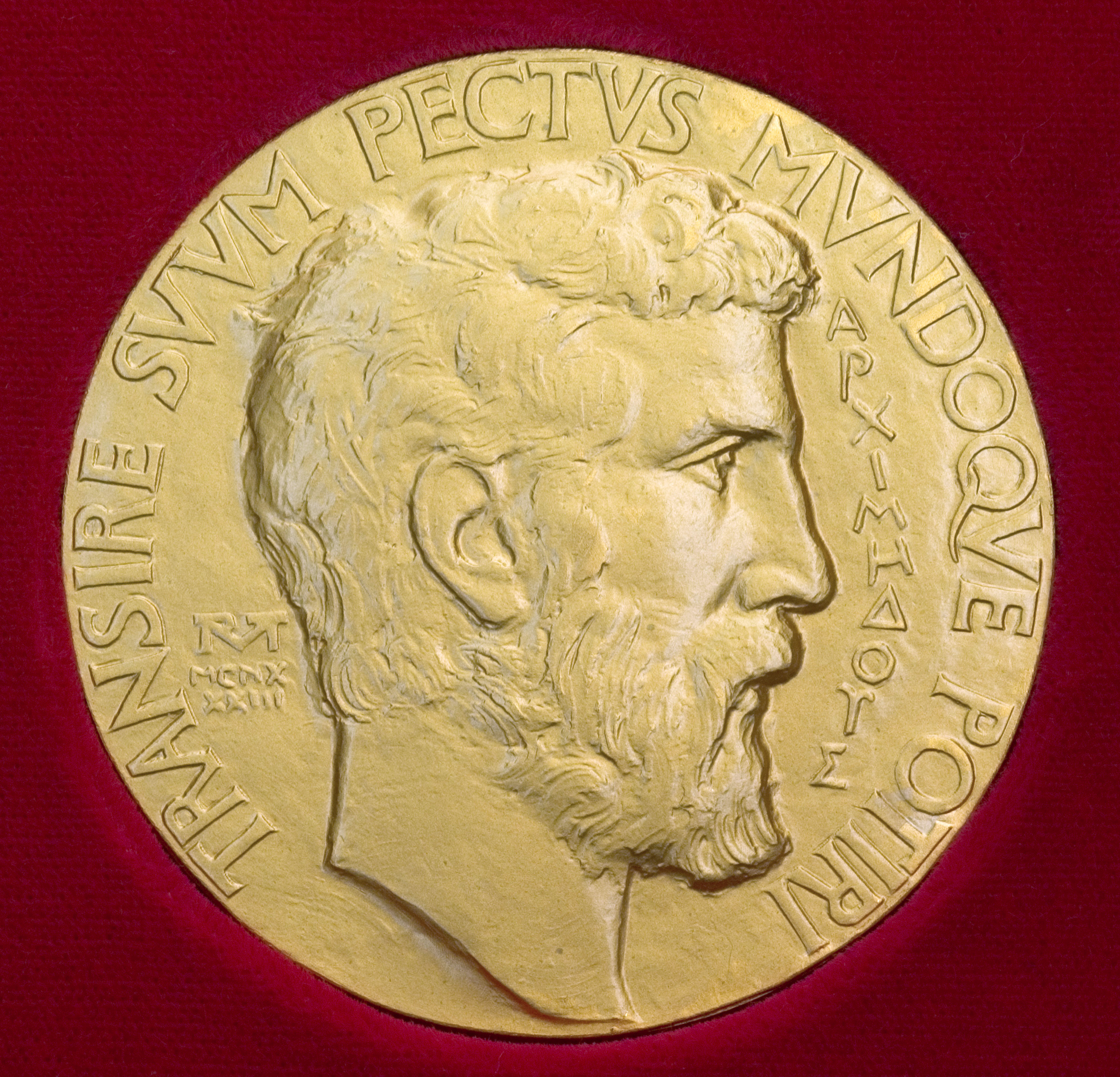 22/12
150
CNRS : organization
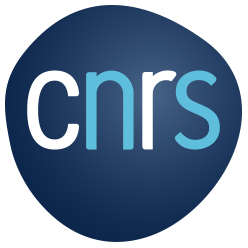 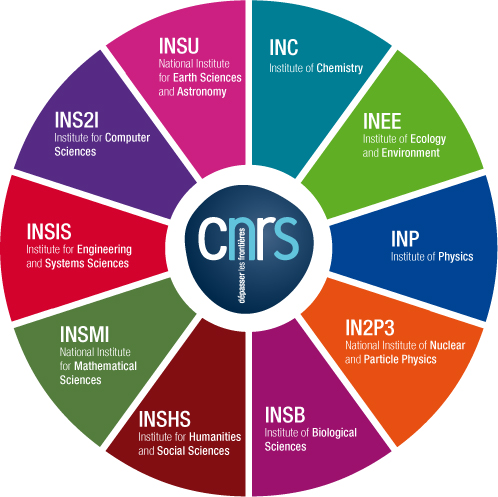 CNRS covers all fields of research
Chemistry 
Ecology and the environment
Physics
Nuclear and particle physics
Biological sciences
Humanities and social sciences
Mathematical sciences
Engineering and systems sciences
Information science and technology
Geosciences and astronomy
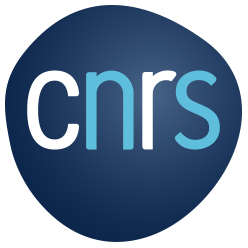 10 CNRS INSTITUTES (=DIVISIONS)
CNRS : main missions
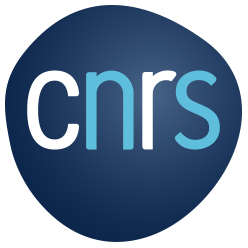 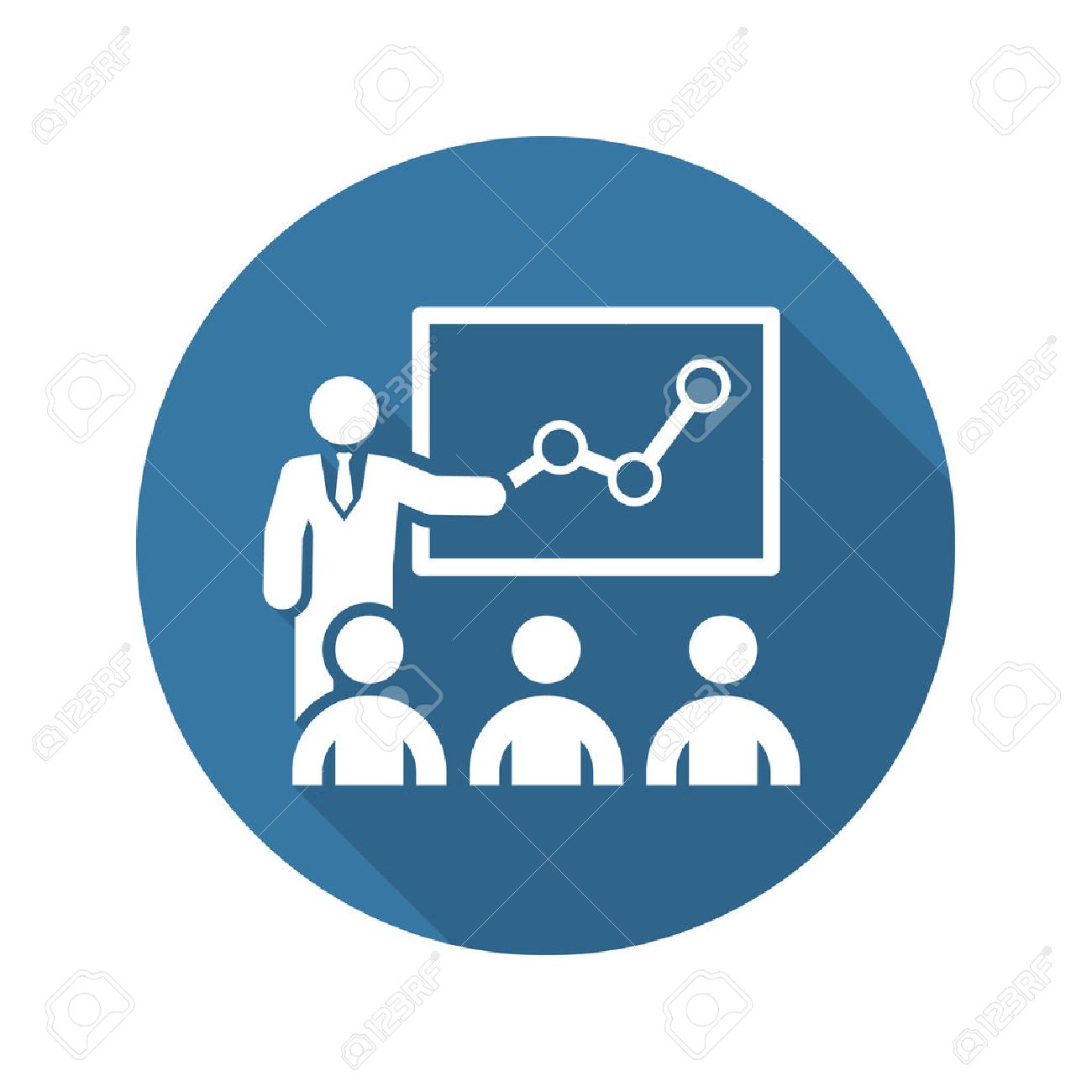 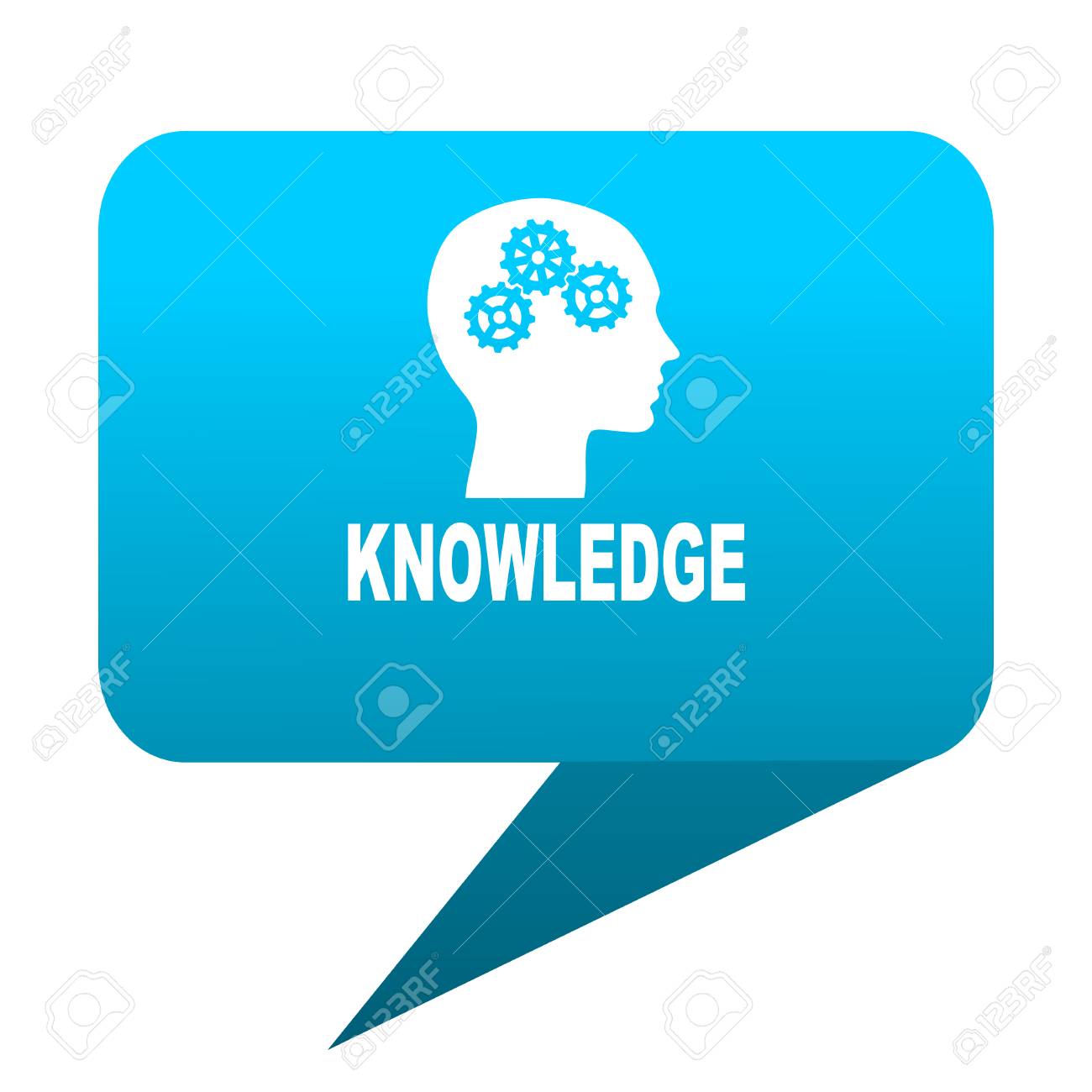 Basic research
Training
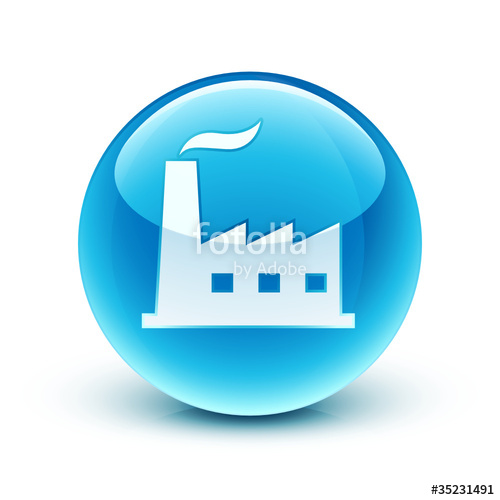 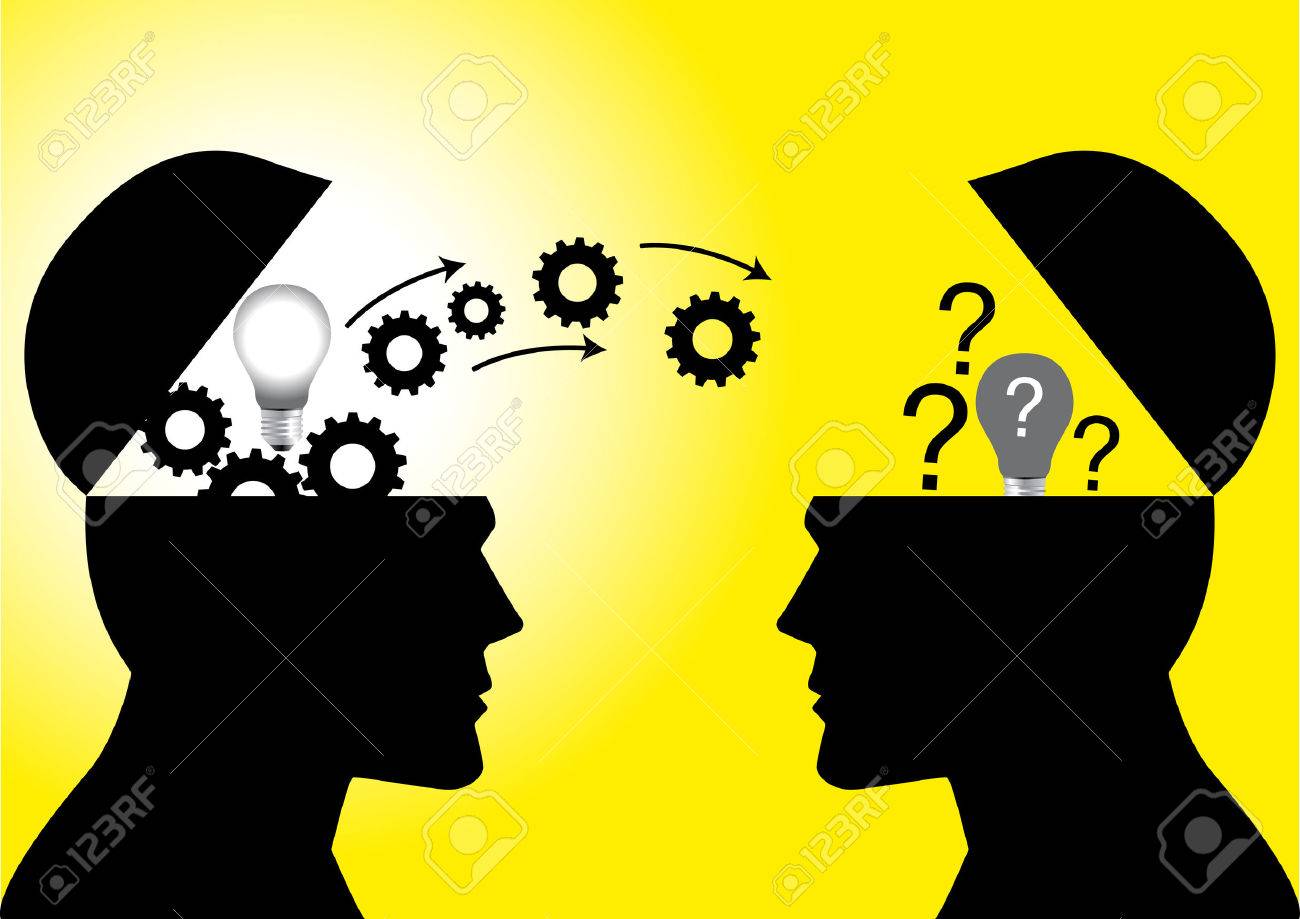 Societal impact
Share knowledge
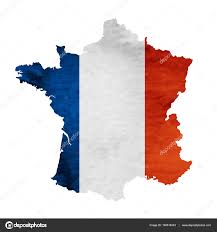 French policy
CNRS engagment for basic science
The heart of CNRS engagement : explore frontier research and their applications with 2 strategies :

Focus on emergent topics thanks to dedicated fundings of 13 cross-cutting domains : modeling the living world, human behaviour, quantum calculation, multi-function materials, cybersecurity, complex systems, C cycles …

Tackle interdisciplinary challenges : climate change, inequalities, artificial intelligence, environment & health, smart cities, energy transition, big data, large infrastructures.
CNRS engagment with industry
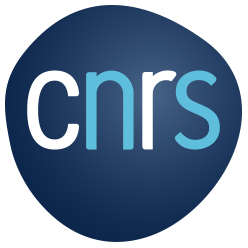 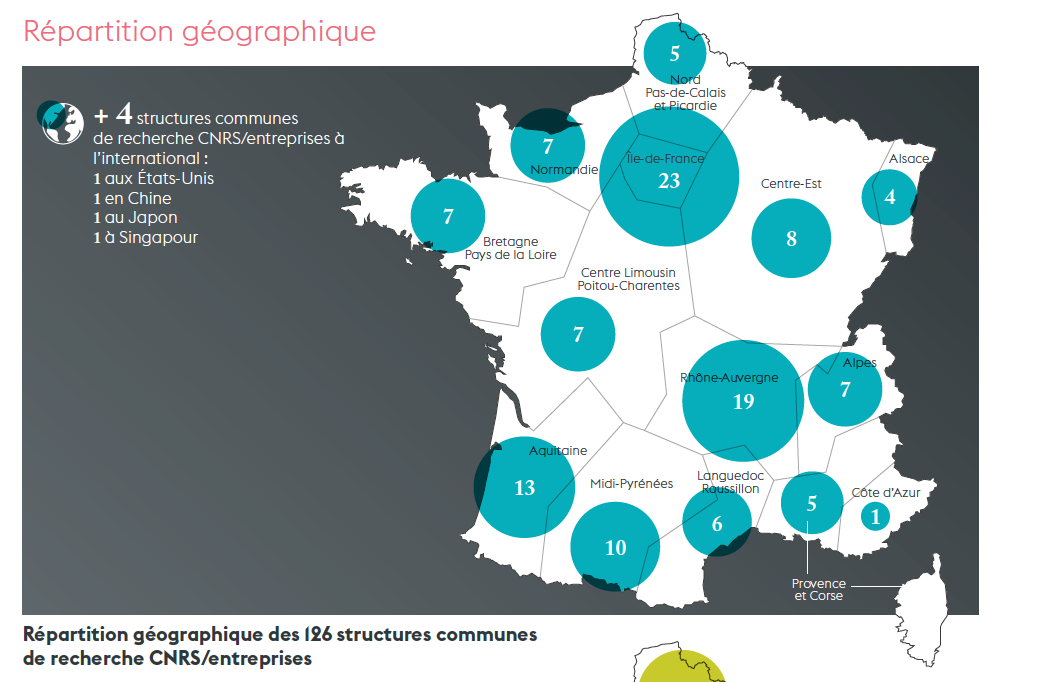 150 joint laboratories with industry 

4 abroad
China (Solvay)
United-States (Solvay)
Japan (Saint Gobain)
Singapore (Thalès) 

To be launched 
Australia (Naval Group)
CNRS : international tools and network
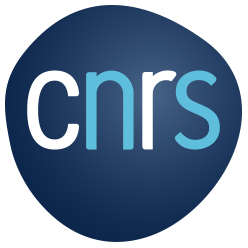 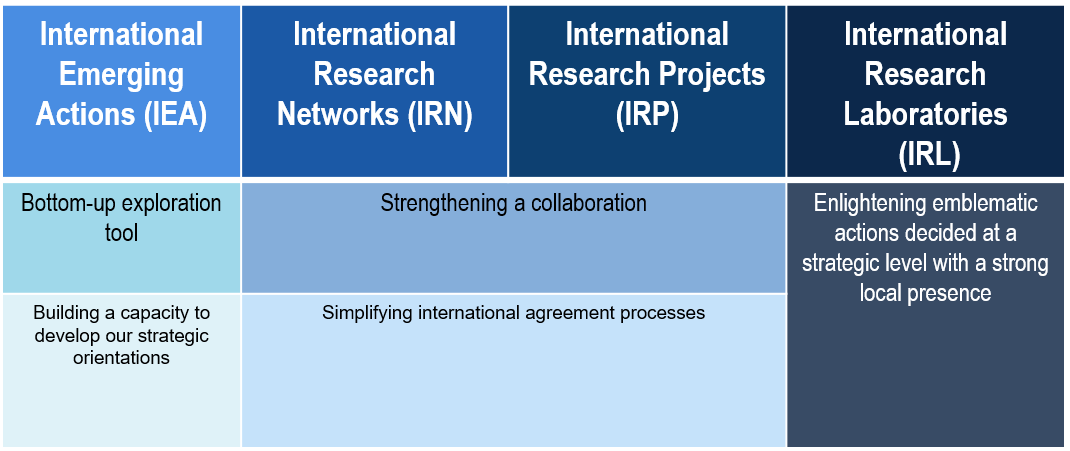 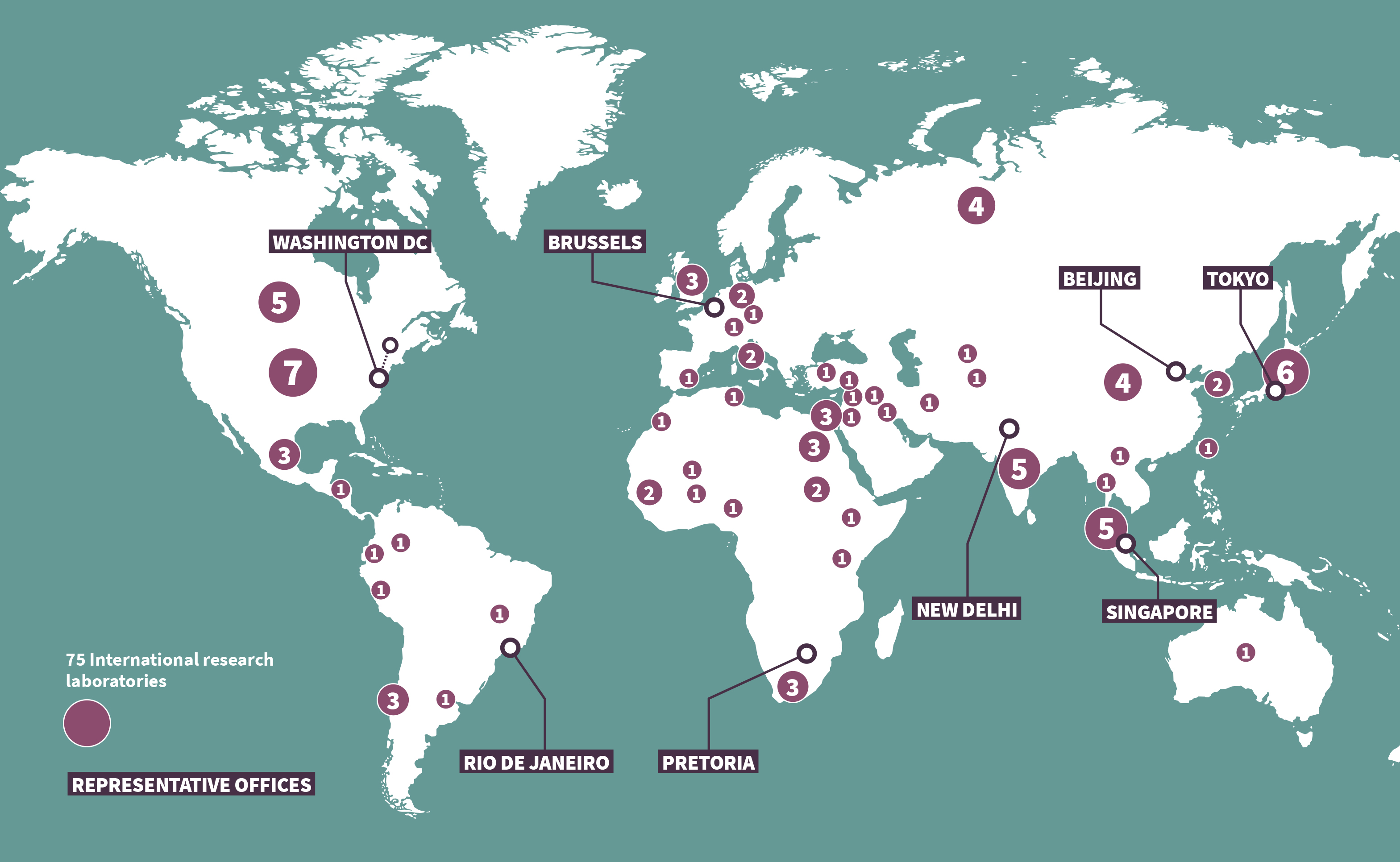 A large network
8 offices abroad (Singapore)
75 IRL (5 in ASEAN, 1 in Australia)
CNRS – Malaysia cooperation 2015-2019
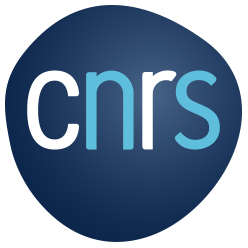 France ranks 16th (2581 papers)
CNRS ranks 3st (1481 papers : 57%, 1st France)
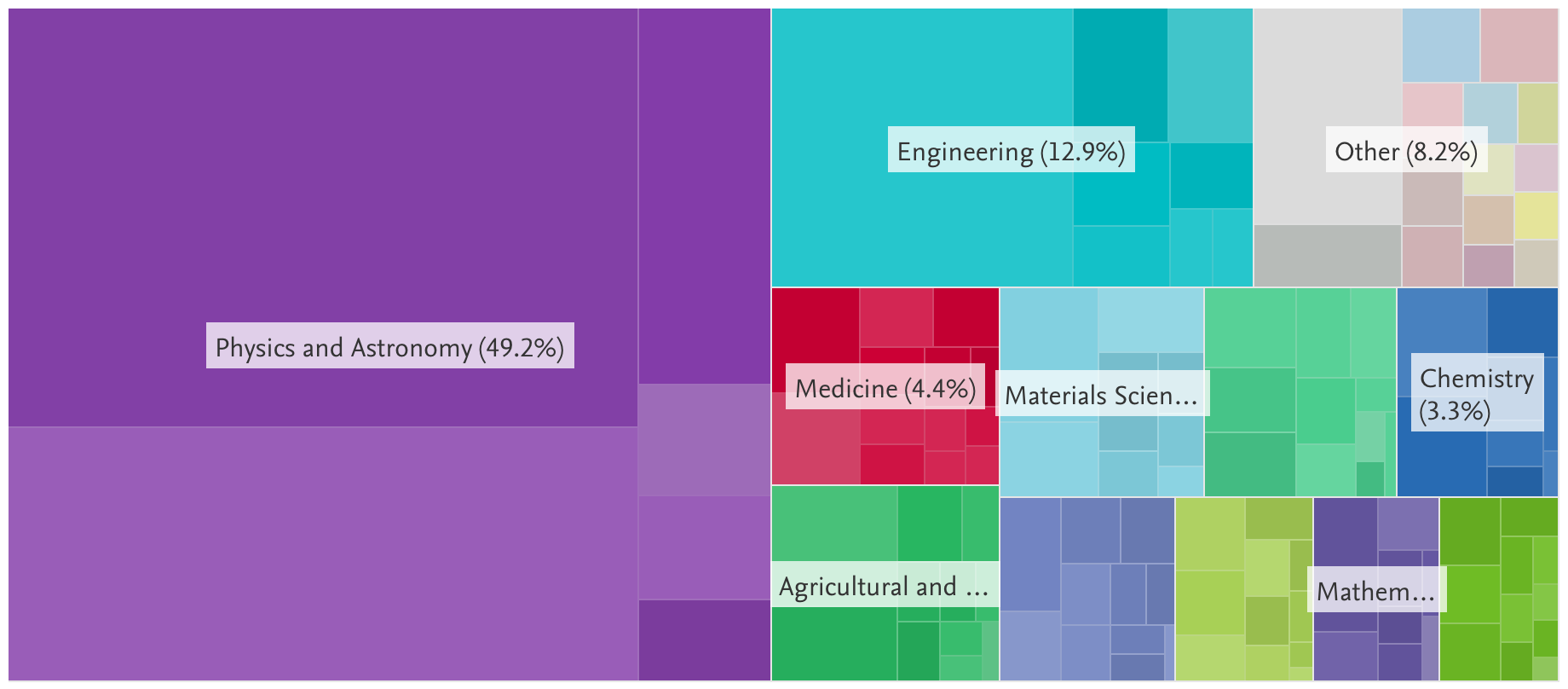 CNRS missions to Malaysia
279
Partners 
Univ. Malaya : 1121 papers  (75%)
SciVal/Elsevier
CNRS in Malaysia 1/3 : IRP IFM NatProLab
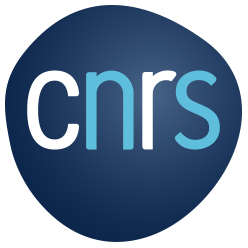 International French Malaysian Natural Product Laboratory (2015-2022)

Topic  Chemistry of natural substances, systematic survey various Malaysian forests & collection of biodiversity

Partners  Univ. Malaya (Dept of Chemistry) and CNRS (ICSN, Gif sur Yvette)

Key indicators 
PhD  (Malaysia)			1 (2)
International papers 		50
Mal. Researchers trained 	6 (ex = new mass spectrometry techniques)
International seminars		1/year
Orientée vers le bien commun
Share knowledge
Towards scientific community, medias and the general public
CNRS in Malaysia 2/3 : IRP Food, culture and health
2016-2020
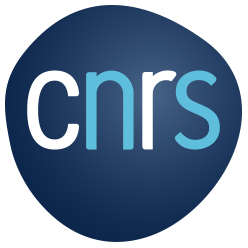 Topic  Food studies : Asian Food barometer, eating out, social interactions
Partners  	Taylor’s university (CRIT) and CNRS – University of Toulouse (UMR CERTOP)
Dynamics  beginning (1987)  bachelor (1999)  Master(2005)  chair of food studies (2012)  research Program (2016, LIA) 		  37 years old partnership

Key indicators 
PhD  (Malaysia)			4 (2)		Master HM & FS	368
Malaysian Researchers trained 	14		International papers 	30
Int seminars (since 2005)		30		Grants			14
Industrial partners : 				Ajinimoto, Nestlé, Cniel, Danone…

Perspectives : increasing mobility of researcherhs, miror site for the Ovalie platform
Orientée vers le bien commun
Share knowledge
Towards scientific community, medias and the general public
[Speaker Notes: CRIT : CENTRE FOR RESEARCH AND INNOVATION IN TOURISM
Cniel : dairy French national organisation]
CNRS in Malaysia 3/3 : other programs
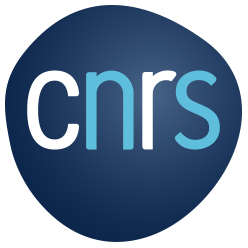 1 international emerging action (IEA) 
SHARKSEA 
	- Ecology, evolution, climate change
	- Univ. Malaya (Dept of Geology) and CNRS – University of Lyon

And … participation to several networks in ASEAN : paleontology, Asian studies, and other projects (chemistry, …)
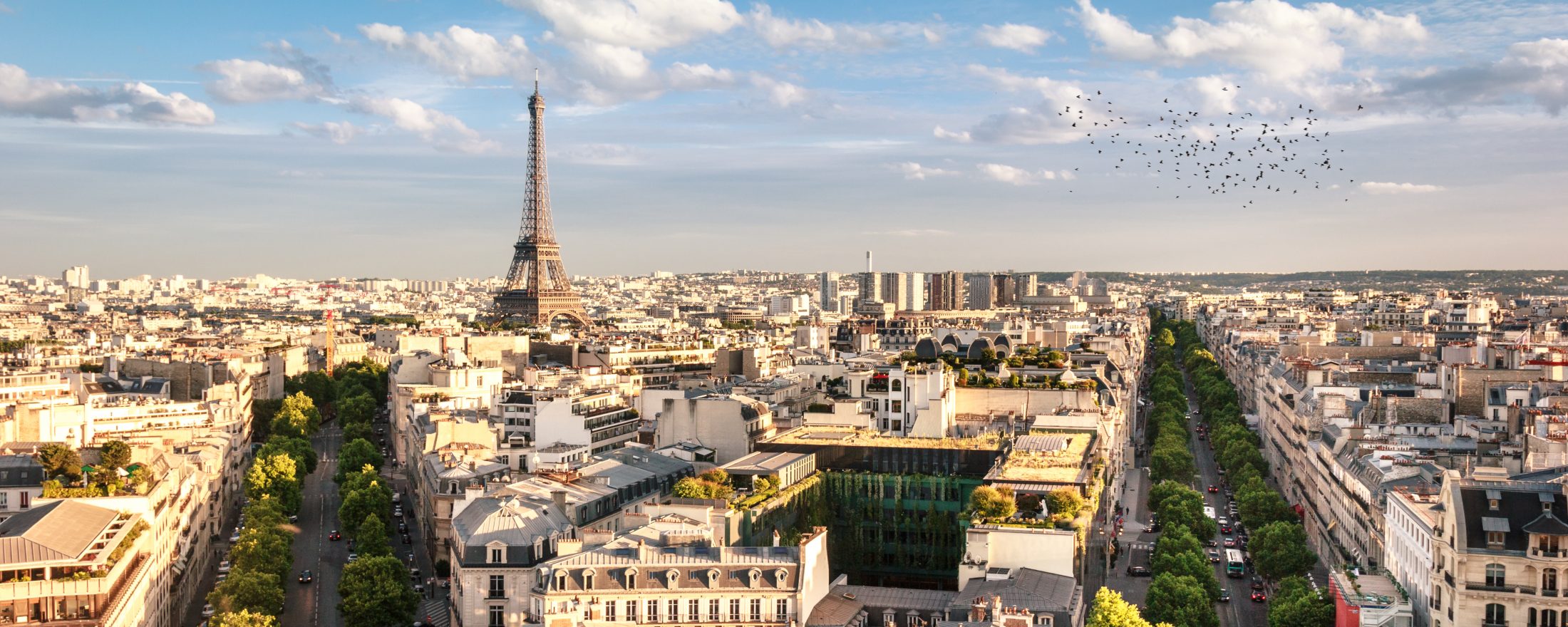 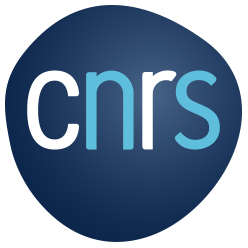 THANK YOU FOR YOUR ATTENTION
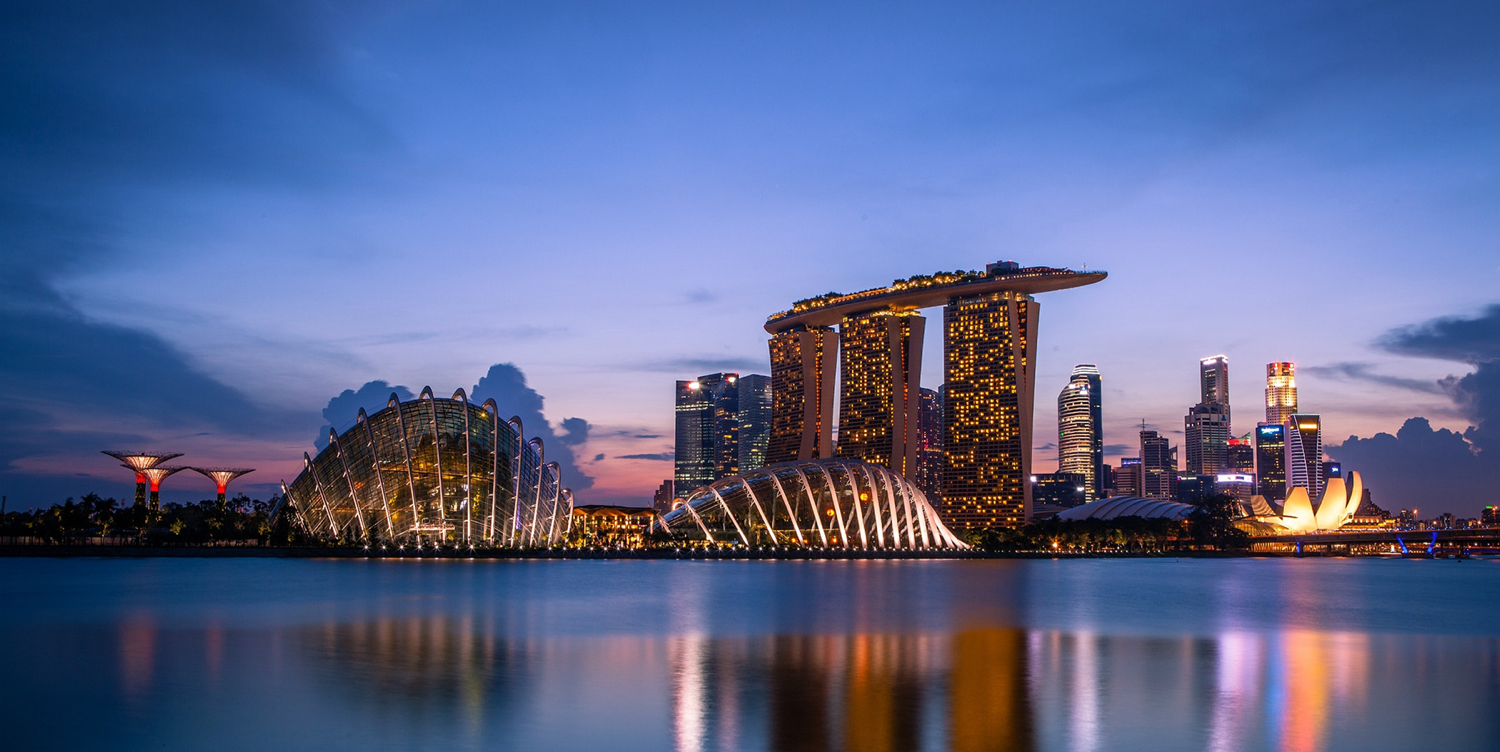 Thank you for your attention
CNRS – ASEAN cooperation bilateral programs
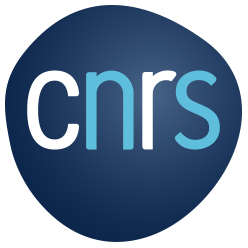 Singapore

4 IRL (engineering, Q physics, AI, biology)
 7 researchers posted

2 IRP (engineering)

2 IRN (energy, humanities)

1 IEA (chemistry)

1 subsidiary  CNRS@CREATE
Vietnam

3 IRP (math, ecology, chemistry, )

4 IEA (chemistry, ecology, math, engineering)
Thailand

1 IRL (Asian studies)

1 IRN (ecology)

2 IEA (physics, ecology)
Malaysia

2 IRP (chemistry, food)

1 IEA (ecology)
Indonesia

1 IEA (ecology)